деньги и их функции
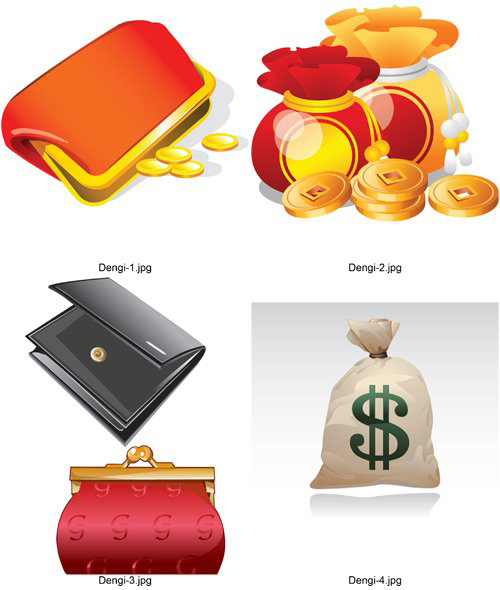 Что такое деньги?
это универсальный товар
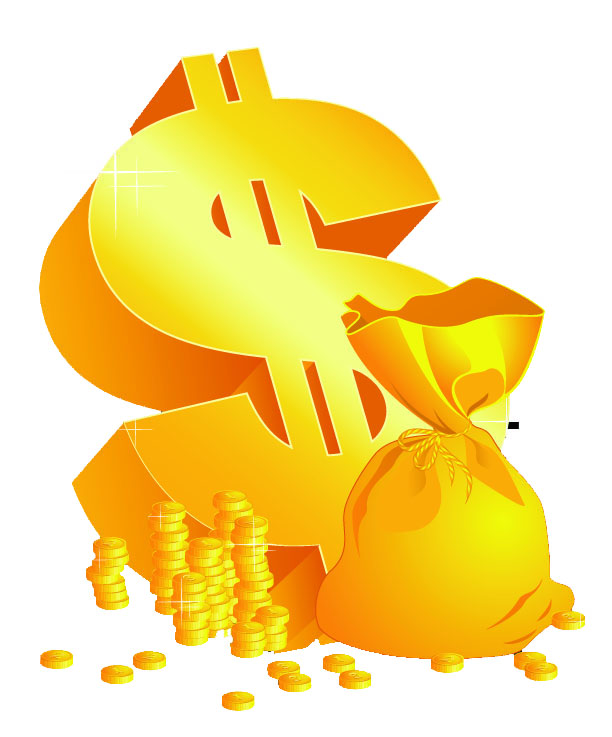 всеобщий эквивалент
 (т.е. равноценное другому товару)
Из истории денег
1. В роли денег раковины, пушнина, скот, рисовые зерна
Раковины каури использовалась как деньги. Например, в области озера Чад раб оценивался в 20-30 раковин каури.
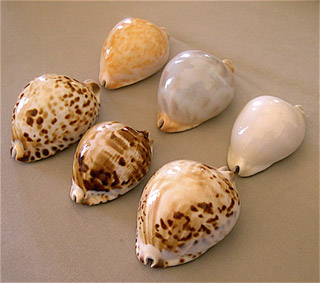 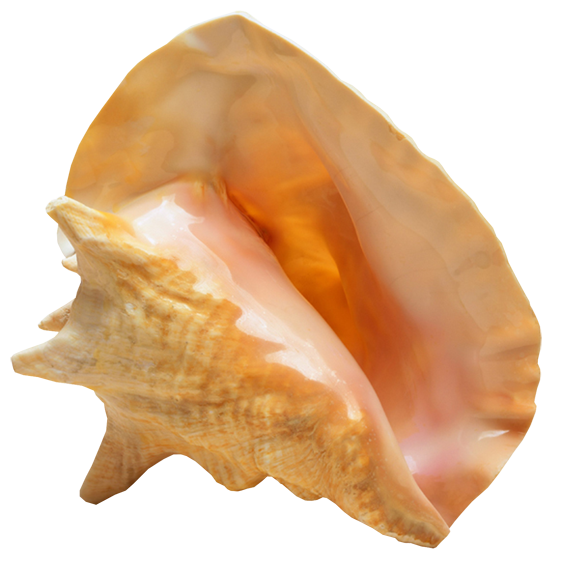 Из истории денег
2. В роли денег металл – медь, бронза, серебро, золото
первые золотые монеты появились около двух с половиной тысяч лет тому назад в Лидии, которая находилась в западной части Малой Азии.

Во времена татаро-монгольского ига на Руси деньгами служили серебряные слитки – гривны. 
За одну гривну давали 200 беличьих шкурок. 
Для удобства при расчетах гривну стали рубить пополам – отсюда появилось слово рубль!
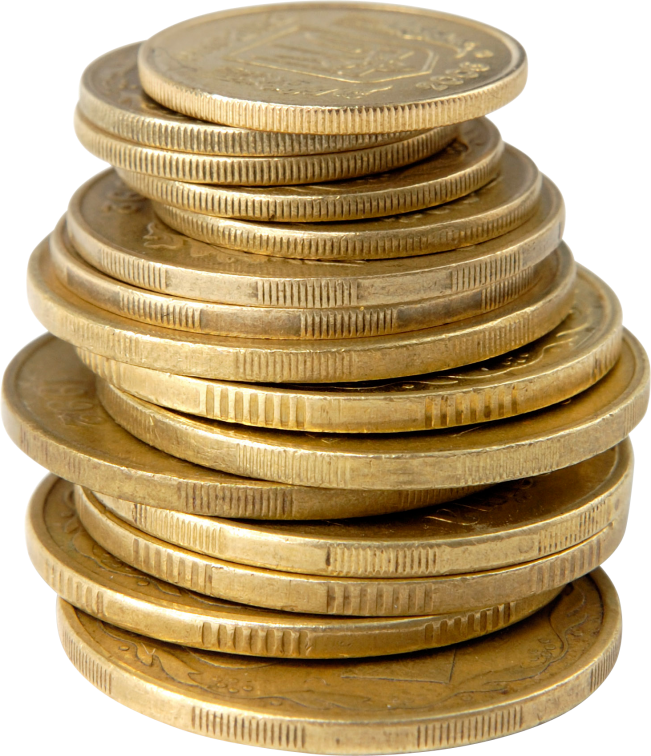 В чем преимущество металлических денег?

В случае затруднения ответ найдите на с. 136
Функции денег
мера стоимости

ценник в магазине
средство накопления

вклад в сбербанке
прокомментируйте рис. на с. 139
средство обращение

покупка батона
приведите собственные примеры
какая функция денег на рис. слайда
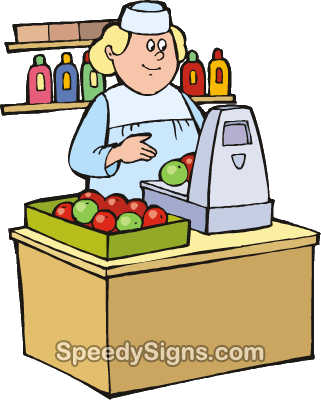 средство платежа

плата за проезд в транспорте
мировые деньги

возвращение долга мировому валютному фонду
Конвертируемость валют – возможность обмена валюты данной страны на иностранную
Практикум
Выскажите, свою точку зрения

Деньги это зло  или деньги это благо?

Сколько денег нужно человеку для счастья?
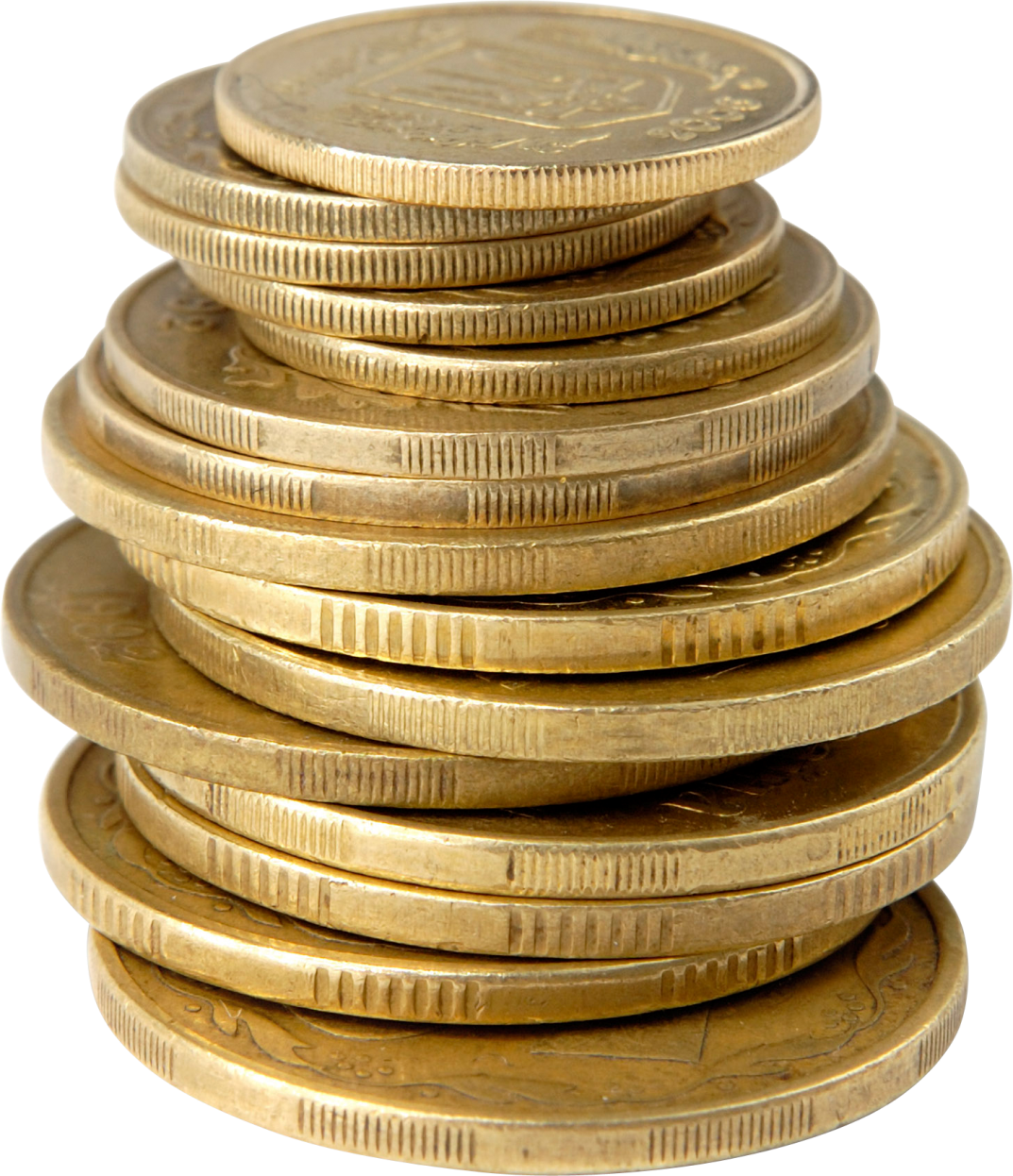 Что лучше выполнит функцию средства накопления:
деньги или картина Рубенса?
Выполните задание 2 и 3 на с. 147-148 учебника
Проверь себя!
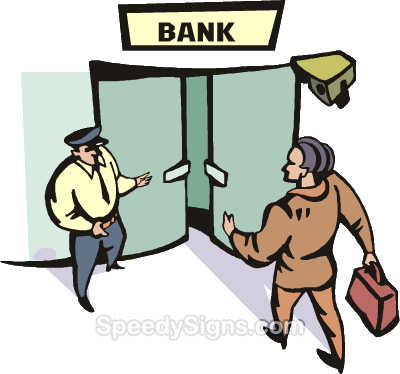 Какой из перечисленных ниже ответов является неверным

Бартер уступил место обмену, совершаемому при посредстве денег, потому что:
а) был низкоэффективен в связи с необходимостью нахождения субъектов, готовых обменять нужные продавцу товары на те, которые у него имеются;
б) препятствовал развитию специализации;
в) затруднял торговлю;
г) был основан на совпадении потребностей экономических агентов в обмениваемых товарах;
д) тормозил понижение производительности труда;
е) затруднял повышение благосостояния.
Дайте определение:

 деньги
 банк
 конвертируемость валют 
 банкнота
 номинал
Перечислите функции денег
(д). Бартер тормозил не понижение, а повышение производительности труда, так как препятствовал развитию специализации
Домашнее задание
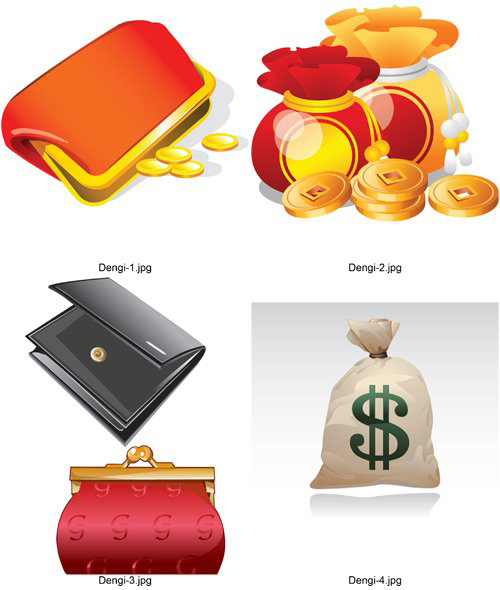 13